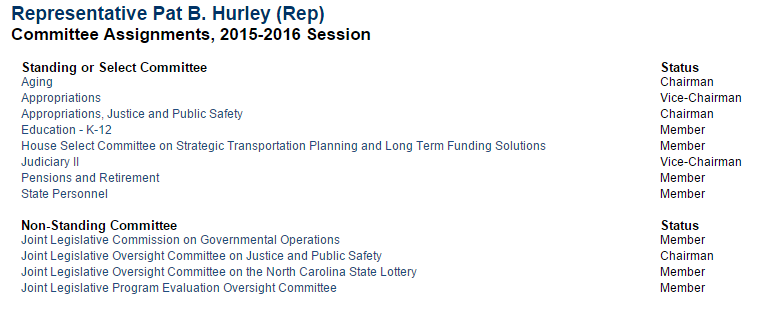 2/23/2016
1
Bills Sponsored by Hurley
H50 - AN ACT TO AMEND THE MANDATORY RETIREMENT AGE FOR MAGISTRATES, JUDGES, 
AND JUSTICES OF THE GENERAL COURT OF JUSTICE TO REQUIRE RETIREMENT ON DECEMBER 31 
OF THE YEAR THE MAGISTRATE, JUDGE, OR JUSTICE ATTAINS THE AGE OF 72.
Just a change in the date of the retirement to Dec.
In committee
*H71 - AN ACT TO CLARIFY WITH WHOM THE OATH OF OFFICE TAKEN BY MEMBERS OF EACH BOARD OF COUNTY 
COMMISSIONERS SHOULD BE FILED.
Became law
*H72 - AN ACT TO REQUIRE THE SCHOOL OF GOVERNMENT AT THE UNIVERSITY OF NORTH CAROLINA TO COORDINATE
 A WORKING GROUP CHARGED WITH DEVELOPING STANDARDS FOR STATE AGENCIES TO USE WHEN DESIGNING 
AND IMPLEMENTING PILOT PROJECTS MANDATED BY THE GENERAL ASSEMBLY, AND TO REQUIRE THE OFFICE OF 
STATE BUDGET AND MANAGEMENT TO ADOPT RULES IMPLEMENTING THE STANDARDS.
The Office of State Budget and Management shall adopt rules to implement standards proposed by 
the School of Government to guide evaluation of State agency pilot projects and shall report to the 
Joint Legislative Program Evaluation Oversight Committee upon adoption of the rules as provided in this 
subsection. The standards proposed by the School of Government at the University of North Carolina at 
Chapel Hill shall, at a minimum, offer a range of options for designing evaluations of pilot projects that take 
into consideration the agency's available resources and time.
Re-ref Com On Appropriations
2/23/2016
2
H86 - AN ACT TO REQUIRE THE DEPARTMENT OF TRANSPORTATION TO PAY THE NONBETTERMENT COST OF RELOCATING 
WATER AND SEWER LINES OWNED BY LOCAL BOARDS OF EDUCATION.
Became law
H119 - INTEGRATING STATE-OPERATED ALCOHOL AND DRUG ABUSE TREATMENT CENTERS (ADATCS) INTO THE
 ARRAY OF PUBLICLY FUNDED  SUBSTANCE ABUSE SERVICES MANAGED BY LOCAL MANAGEMENT 5 ENTITIES/MANAGED
 CARE ORGANIZATIONS,
Re-ref Com On Appropriations
H153 - AN ACT TO PROVIDE ADDITIONAL FLEXIBILITY TO CERTAIN BOARDS OF EDUCATION IN ADOPTING THEIR SCHOOL
 CALENDARS, Randolph, Moore, Asheboro
Ref Com On Education
H165 - AN ACT TO STRENGTHEN THE MONITORING OF CONTROLLED SUBSTANCES – release controlled substance use data 
To the federal Drug Enforcement Administration's Office of Diversion Control. (10) and The North Carolina Health 
Information Exchange (NC HIE), established under Article 29A of this Chapter, through Web-service calls. 
Ref Com On Health
H158 - PROHIBITING PERSONS UNDER EIGHTEEN YEARS OF AGE FROM USING TANNING EQUIPMENT
Became law SL2015-21
H192 - A person charged for any of the offenses set forth in subsection (b) of this section may, in lieu of the payment of 
fines, court costs under G.S. 7A-304, or the making of court appearances, elect to provide proof of compliance to the 
district attorney prior to or on the scheduled court appearance date, and the district attorney may agree to voluntarily 
dismiss the case in exchange for the person's signed waiver of appearance and payment of court costs in the sum of 
fifty dollars ($50.00) per citation
Re-ref Com On Judiciary
2/23/2016
3
H – 253 AMEND PROVISIONS OF THE JUSTICE REINVESTMENT ACT. Waive all rights relating to extradition
 proceedings if taken into custody outside of this State for failing to comply with the conditions imposed 
by the court upon a felony conviction. Defendant sentenced to community punishment must
(8) Obtain a specific sex offender assessment and follow all recommended treatment. 
 (9) Obtain a mental health assessment and follow all recommended treatment. 
Ref To Com On Rules and Operations of the Senate
H – 253 MODIFY THE FORM OF GOVERNMENT IN THE CITY OF TRINITY AND TO CLARIFY THE FORM OF 
GOVERNMENT, METHOD OF ELECTION, AND DETERMINATION OF ELECTION RESULTS IN THE CITY OF GREENSBORO. 
Became law SL2015-138
H – 291 STATE TREASURER AUTHORITY IN THE HANDLING OF UNCLAIMED PROPERTY DETERMINED TO BE OF A 
HAZARDOUS NATURE OR WHICH IS OTHERWISE REGULATED, ILLEGAL, OR WHICH HAS NO SUBSTANTIAL 
COMMERCIAL VALUE AND TO PROVIDE GUIDANCE FOR THE PROPER HANDLING AND DISPOSITION OF THESE 
MATERIALS ON THE PART OF FINANCIAL ORGANIZATIONS. Property of historical significance dispositioning.
Became law SL2015-68
H – 292 bill to require license for beach bingo
Ref To Com On Rules and Operations of the Senate
H – 350 AN ACT TO DIRECT THE DIVISION OF MOTOR VEHICLES TO RESTORE THE DRIVERS LICENSE OF A PERSON
 ADJUDICATED TO BE RESTORED TO COMPETENCY
Became law SL2015-136
H – 357 WRITTEN TOXICOLOGY ANALYSIS MAY BE INTRODUCED AS EVIDENCE IN A DISTRICT COURT CRIMINAL 
PROSECUTION WITHOUT EXPERT TESTIMONY PROVIDED THERE IS A RIGHT TO TRIAL DE NOVO
Ref Com On Judiciary II
2/23/2016
4
H – 495 MODERNIZING THE STATE'S SYSTEM OF HUMAN RESOURCES MANAGEMENT
State career employee - position with a permanent appointment
continuously employed by the State subject to the North Carolina Human Resources Act for the immediate 24 
12 preceding months; with required training program 24 months
Quarterly reports now annual reports
State employees separated from State employment as the result of reductions in force who accept a 
position in State government to provide that the employee shall be paid a salary no higher than the maximum 
of the salary grade of the position accepted
Replacing Hiring ‘most qualified’ applicants with ‘qualified’ applicants
Confidential information is employee’s records now open to A potential State or local government supervisor, 
During the interview process, only with regard to performance management documents;
SL2015-260
H – 554 PROTECTION OF THE PUBLIC AGAINST THE HEALTH 3 AND SAFETY RISKS THAT CERTAIN DANGEROUS WILD 
ANIMALS POSE TO THE COMMUNITY
Ref To Com On Rules and Operations of the Senate
H – 555 ENHANCE THE BENEFITS OF PROBATION/PAROLE OFFICERS WHO ARE MEMBERS OF THE TEACHERS' AND STATE
 EMPLOYEES' RETIREMENT SYSTEM.
Ref To Com On Appropriations
H – 565 CRIME TO THREATEN TO INFLICT SERIOUS BODILY HARM UPON OR TO KILL A LAW ENFORCEMENT OFFICER ETC
Re-ref To Com On Rules and Operations of the Senate
H – 594 REQUIREMENTS FOR A TEMPORARY SUPPLEMENTAL LICENSE FOR THE SALE OF ANTIQUE MOTOR
VEHICLES AND SPECIALTY MOTOR VEHICLES
surety bond in the amount of fifty thousand dollars 
Re-ref Com On Transportation
2/23/2016
5
H – 683 ENSURE THAT PATIENTS HAVE THE RIGHT TO CHOOSE THEIR 3 OCCUPATIONAL THERAPIST UNDER THEIR
 HEALTH BENEFIT PLANS.
Ref To Com On Rules and Operations of the Senate
H – 703 CONTINUE THE TASK FORCE ON FRAUD AGAINST OLDER ADULTS
Ref To Com On Rules and Operations of the Senate
H – 713 AUTHORIZING LAW ENFORCEMENT AGENCIES TO RELEASE TO THE PUBLIC RECORDINGS CAPTURED BY 
BODY-WORN CAMERAS AND IN-CAR 4 CAMERAS UTILIZED BY LAW ENFORCEMENT OFFICERS
Ref To Com On Rules and Operations of the Senate
H – 713 REVISE THE MEMBERSHIP OF THE NORTH CAROLINA MEDICAL BOARD TO ENSURE THAT AT LEAST ONE 
PHYSICIAN ASSISTANT AND AT LEAST ONE NURSE PRACTITIONER SERVE AS MEMBERS OF THE BOARD.
L2015-213
H – 771 PROVIDE RELIEF FOR SMALL MUNICIPALITIES FROM THE COSTS OF 3 MUNICIPAL UTILITY RELOCATION 
RELATED TO STATE TRANSPORTATION PROJECTS. From pop of 5000 to 10,000
Re-ref Com On Appropriations
HB – 804 PROVIDE FOR WARRANTLESS ACCESS BY LAW ENFORCEMENT TELECOMMUNICATIONS DEVICE 
LOCATION INFORMATION UNDER CERTAIN CIRCUMSTANCES
Imminent harm
Not enough time
Warrant obtained within 48 hr.
Ref To Com On Rules and Operations of the Senate
2/23/2016
6
HB – 817 UNIFORM ADULT GUARDIANSHIP AND PROTECTIVE PROCEEDINGS JURISDICTION ACT OF 2015.
Ref To Com On Rules and Operations of the Senate
HB – 861 DIRECT THE LEGISLATIVE RESEARCH COMMISSION STUDY SUPPORTED DECISION-MAKING AS AN 
ALTERNATIVE TO GUARDIANSHIP OF THE PERSON
Ref To Com On Rules, Calendar, and Operations of the House
HB – 883 DIRECTING THE LEGISLATIVE RESEARCH COMMISSION TO EXAMINE THE UNIFORM ADULT GUARDIANSHIP 
AND PROTECTIVE PROCEEDINGS JURISDICTION ACT (UAGPPJA) AND THE GUARDIANSHIP LAWS OF THIS 
STATE AND MAKE RECOMMENDATIONS ABOUT WHETHER NORTH CAROLINA SHOULD ADOPT ALL OR SOME
 PORTIONS OF THE UAGPPJA.
Ref To Com On Rules, Calendar, and Operations of the House
HB-919 FUND THE DRIVER EDUCATION PROGRAM FROM UNCLAIMED LOTTERY PRIZE MONEY FOR THE 
2015-2016 FISCAL YEAR AND FROM THE PROCEEDS OF A LATE FEE ON MOTOR VEHICLE REGISTRATION IN 
SUBSEQUENT FISCAL YEARS. $45 student fee
Ref To Com On Appropriations
2/23/2016
7
When Pat did not vote with the majority
Bill 	Pat’s
#	Vote	 Purpose 
	
HB 3    	No	Eminent domain to include gas distribution lines
HB 65	No	Fox trapping
HB 91	No	Study to reduce the inappropriate use of handicapped placards
HB 95	No	Authority to CHEROKEE INDIANS TRIBAL ALCOHOLIC BEVERAGE CONTROL
HB 97	No &yea ACT TO MAKE BASE BUDGET APPROPRIATIONS FOR CURRENT OPERATIONS 
			OF STATE DEPARTMENTS, INSTITUTIONS, AND AGENCIES, AND FOR OTHER PURPOSES.
HB156	No	 REQUIRE INTERNET WEB SITE PUBLICATION OF LEGAL NOTICES.
HB222	No	 ALLOWING VOTERS TO ELECT, AND THEN RETAIN, JUSTICES OF THE NORTH CAROLINA SUPREME 
		COURT FOR ELECTION
HB235 	No	 AMEND THE CHARTER OF THE TOWN OF GODWIN TO REPEAL THE 
		BAN ON THE SALE OF SPIRITUOUS, VINOUS, OR MALT LIQUORS WITHIN TOWN LIMITS
HB247	No	 AUTHORIZE HOKE COUNTY TO LEVY AN ADDITIONAL ONE‑HALF CENT SALES AND USE TAX
HB347	No	 AUTHORIZATION TO GRAHAM COUNTY TO LEVY AN OCCUPANCY TAX, TO AUTHORIZE BUNCOMBE 
	COUNTY TO INCREASE ITS ROOM OCCUPANCY AND TOURISM DEVELOPMENT TAX TO SIX PERCENT AND TO MAKE 
	OTHER ADMINISTRATIVE CHANGES, AND TO AUTHORIZE THE GUILFORD COUNTY COMMISSIONERS AND 
	ROCKINGHAM COUNTY COMMISSIONERS TO CALL A SPECIAL ELECTION IN THE STOKESDALE FIRE PROTECTION 
	DISTRICT FOR THE PURPOSE OF SUBMITTING TO THE QUALIFIED VOTERS THEREIN THE QUESTION OF 
	INCREASING THE ALLOWABLE SPECIAL TAX FOR FIRE PROTECTION WITHIN THAT DISTRICT FROM TEN CENTS 
	ON THE ONE HUNDRED DOLLARS VALUATION TO FIFTEEN CENTS ON THE ONE HUNDRED DOLLARS VALUATION 
	ON ALL TAXABLE PROPERTY WITHIN SUCH DISTRICT.
2/23/2016
8
When Pat did not vote with the majority
Bill 	Pat’s
#	Vote	 Purpose 

HB372	No	TRANSFORM AND REORGANIZE NORTH CAROLINA'S MEDICAID AND NC HEALTH CHOICE PROGRAMS
HB483	No	CHANGES TO THE LAND-USE REGULATORY LAWS
HB567	No	REGULATE THE REPAIR OF AIRCRAFTS
HB881	No	Landlord/Tenant-Alias & Pluries Summary Eject - sever the claim for monetary 
		damages and proceed with the claim for summary ejectment
HB909	No	CHANGES TO THE ALCOHOLIC BEVERAGE CONTROL COMMISSION LAWS
SB313	No	IMPORTANCE AND LEGITIMACY OF INDUSTRIAL HEMP RESEARCH, TO PROVIDE FOR COMPLIANCE 
		WITH PORTIONS OF THE FEDERAL AGRICULTURAL ACT OF 2014
SB472	No	AUTHORIZE LOCAL GOVERNMENTS TO APPROPRIATE MONEY FOR HISTORIC REHABILITATION AND
		 TO CLARIFY AND STANDARDIZE THE REQUIREMENTS FOR APPROPRIATING FUNDS FOR LOCAL 
		ECONOMIC DEVELOPMENT.
SB513	No	REGULATORY RELIEF TO THE AGRICULTURAL COMMUNITY OF NORTH CAROLINA BY PROVIDING FOR 
		VARIOUS TRANSPORTATION AND ENVIRONMENTAL REFORMS AND BY MAKING VARIOUS OTHER 
		STATUTORY CHANGES
2/23/2016
9